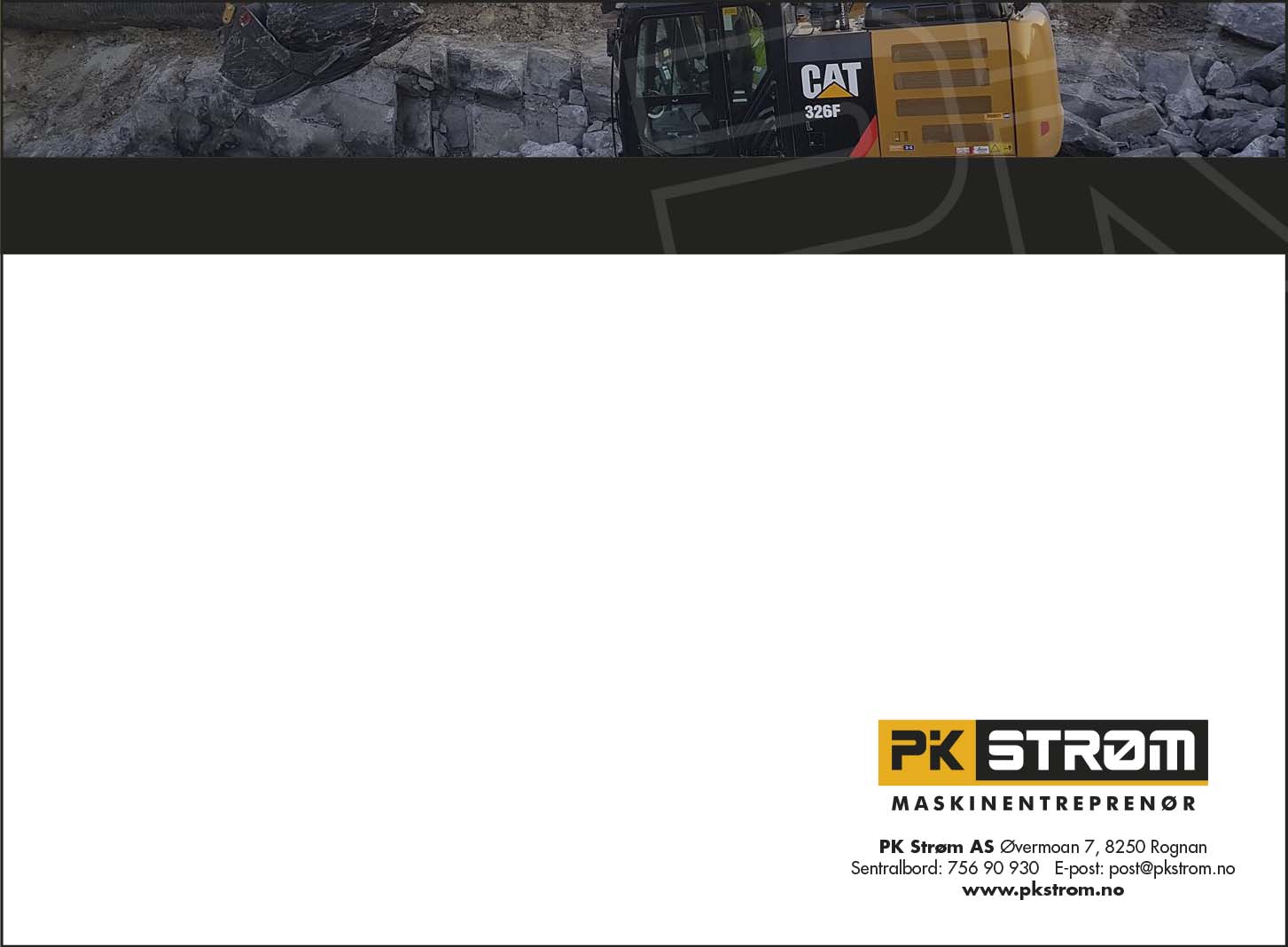 Nysgjerrig?

HR-leder Ann-Sølvi Johansen, tlf. 476 33 311, e-post: ann.solvi@pkstrom.no 

Prosjektleder Vidar Larsen, tlf. 970 88 147, e-post: vidar@pkstrom.no 


Søknadsfrist: 15.06.2022
Bli med å skape verdier!
Vi søker anleggsarbeidere
De siste årene har vi opplevd en eventyrlig utvikling i PK Strøm AS. Vi har til enhver tid spennende oppdrag, og for å sikre videre utvikling trenger vi å styrke vår organisasjon. Nå ser vi etter anleggsarbeidere!Vi ser etter deg som er faglig engasjert og motivert for stillingen. I PK Strøm vil du få både ansvar og frihet, og du vil oppleve utfordringer og utvikling. I vårt team er det høyt tempo og godt humør. Hos oss blir du med å skape verdier!

FOR STILLINGEN TILBYR VI:
Varierte og utfordrende oppgaver med muligheter for faglig og personlig utvikling
Nødvendig opplæring
Konkurransedyktige lønns- og arbeidsbetingelser, herunder bonusordning
Uformelt og trivelig arbeidsmiljø

ØNSKEDE KVALIFIKSASJONER TIL STILLINGEN:
Fagbrev som anleggsmaskinfører eller lignende. Erfaring kan kompensere for fagbrev
Førerkort klasse B, BE, C, CE
ADK1
Forståelse for dokumentasjon og god HMS
Evne til å jobbe selvstendig og effektivt med varierte oppdrag

PERSONLIGE EGENSKAPER:
Du er en lagspiller – vi skaper verdier sammen!
Du har gode kommunikasjons- og samarbeidsegenskaper, er systematisk og ryddig.
Du er engasjert for å skape et godt arbeidsmiljø og kultur for å finne gode løsninger.
Du er ansvarlig og bidrar til det beste for firmaet, våre kollegaer og kunden.
OM ARBEIDSGIVEREN
PK Strøm AS ble etablert i januar 2004 og holder til på Rognan i Saltdal kommune. Vår entreprenørvirksomhet har spisskompetanse som totalleverandør innenfor en rekke bygg og anleggsprosjekter, som VA-anlegg, samferdsel, kraftverksutbygging, tomtearbeid og vinterdrift.
Vi er stolte av et hvert prosjekt som er levert til kunde, og anerkjenner verdien av kvalitet på leveransen. Vårt ISO-sertifiserte miljø- og kvalitetssystem har derfor vært viktig for oss for å synliggjøre de krav vi stiller til oss selv. Miljø, kvalitet og seriøsitet gjenspeiler seg også i vår moderne maskinpark som tilfredsstiller våre ansattes– og kunders krav– og forventinger til utstyr og teknologi.
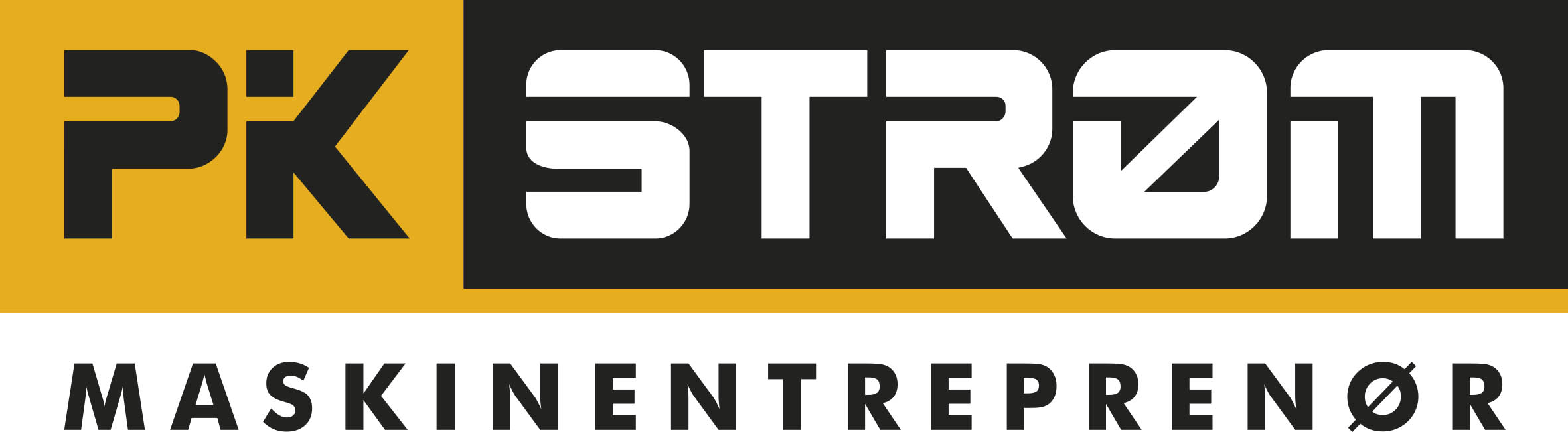